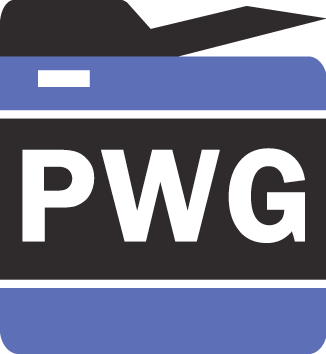 ®
The Printer Working Group
IPP Workgroup Session, Day 1
August 15, 2018
Copyright © 2018 The Printer Working Group. All rights reserved. The IPP Everywhere and PWG logos are trademarks of the IEEE-ISTO.
PWG IP Policy
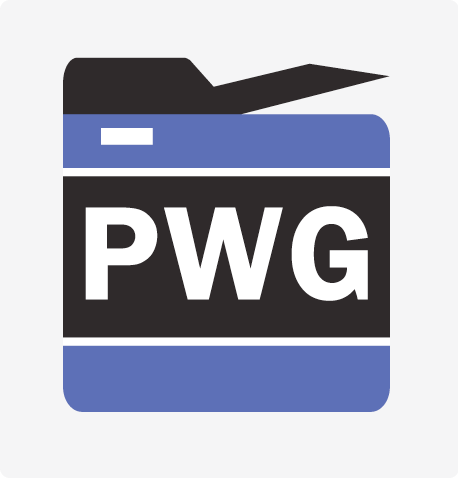 ®
"This meeting is being held in accordance with the PWG Intellectual Property Policy"
http://www.pwg.org/chair/membership_docs/pwg-ip-policy.pdf
TL;DR: Anything you say in a PWG meeting or email to a PWG address can be used in a PWG standard
(but please do read the IP policy above if you haven't done so)
Copyright © 2018 The Printer Working Group. All rights reserved. The IPP Everywhere and PWG logos are trademarks of the IEEE-ISTO.
Agenda
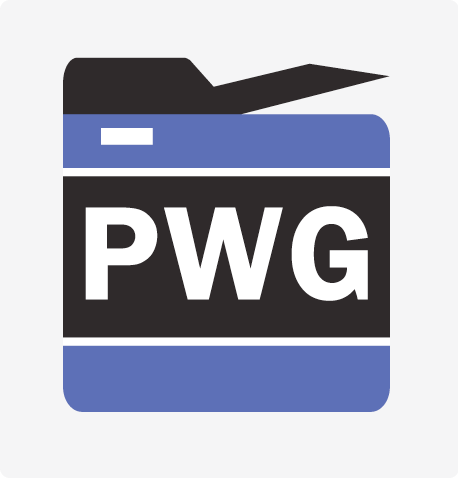 ®
August 15, 2018 (Mountain Daylight Time)
Copyright © 2018 The Printer Working Group. All rights reserved. The IPP Everywhere and PWG logos are trademarks of the IEEE-ISTO.
Agenda
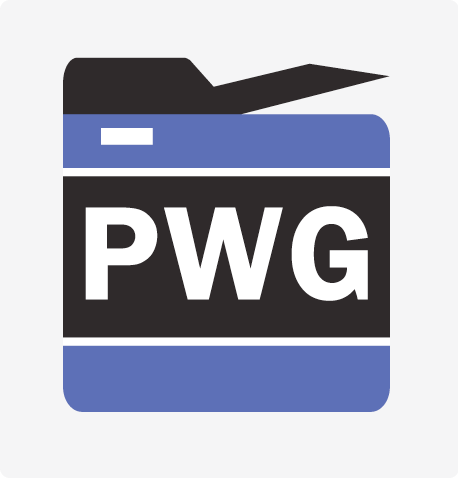 ®
August 16, 2018 (Mountain Daylight Time)
Copyright © 2018 The Printer Working Group. All rights reserved. The IPP Everywhere and PWG logos are trademarks of the IEEE-ISTO.
Charter
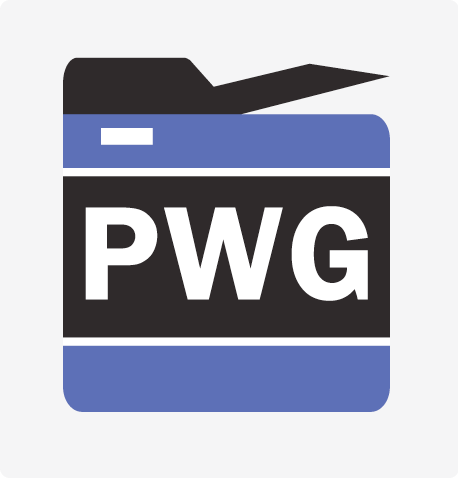 ®
Current charter:
http://ftp.pwg.org/pub/pwg/ipp/charter/ch-ipp-charter-20170615.pdf
The Internet Printing Protocol (IPP) workgroup is chartered with the maintenance of IPP, the IETF IPP registry, and support for new clients, network architectures (Cloud, SDN), service bindings for MFDs and Imaging Systems, and emerging technologies such as 3D Printing
In addition, we maintain the IETF Finisher MIB, Job MIB, and Printer MIB registries, and handle synchronization with changes in IPP
Copyright © 2018 The Printer Working Group. All rights reserved. The IPP Everywhere and PWG logos are trademarks of the IEEE-ISTO.
Officers
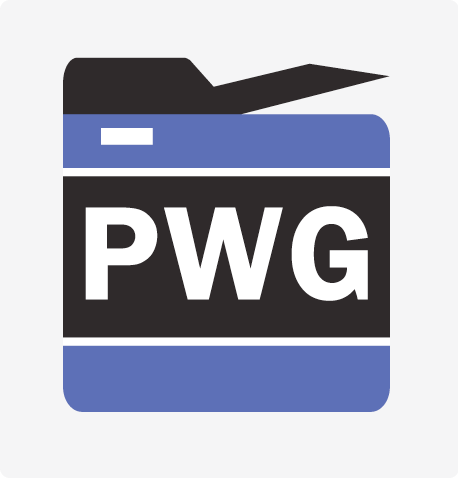 ®
IPP WG Co-Chairs:
Paul Tykodi (TCS)
Ira McDonald (High North)
IPP WG Secretary:
Michael Sweet (Apple)
IPP WG Document Editors:
Ira McDonald (High North) – IPP System Service, MFD Alerts v1.1
Michael Sweet (Apple) – How to Use the Internet Printing Protocol, IPP 3D Printing Extensions v1.1, IPP Encrypted Jobs and Documents, IPP Everywhere v1.1, IPP Everywhere Printer Self-Certification Manual v1.1, IPP System Service, PWG Safe G-Code
Smith Kennedy (HP Inc.) – How to Use the Internet Printing Protocol, IPP Authentication Methods, IPP Encrypted Jobs and Documents, IPP Job Reprint Password
Peter Zehler (Xerox) - How to Use the Internet Printing Protocol
Copyright © 2018 The Printer Working Group. All rights reserved. The IPP Everywhere and PWG logos are trademarks of the IEEE-ISTO.
Status (1/3)
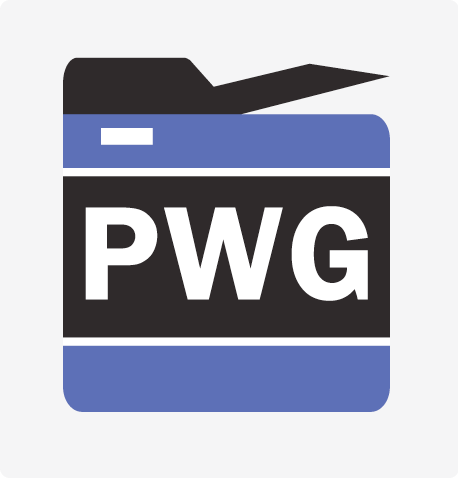 ®
PWG Specifications in development:
IPP 3D Printing Extensions v1.1		- Prototype Draft
IPP Everywhere v1.1			- Prototype Draft
IPP Everywhere Printer Self-Certification 	- Prototype DraftManual v1.1
IPP System Service v1.0			- Prototype Draft
MFD Alerts v1.1				- Initial Draft
IPP Registration Documents in development:
IPP Job Reprint Password			- Prototype Draft
IPP Best Practices in development:
IPP Authentication Methods			- Interim Draft
IPP Encrypted Jobs and Documents		- Interim Draft
PWG Safe G-Code Subset for 3D Printing	- Stable Draft
IPP Book in development:
How to Use the Internet Printing Protocol	- Interim Draft
Copyright © 2018 The Printer Working Group. All rights reserved. The IPP Everywhere and PWG logos are trademarks of the IEEE-ISTO.
Status (2/3)
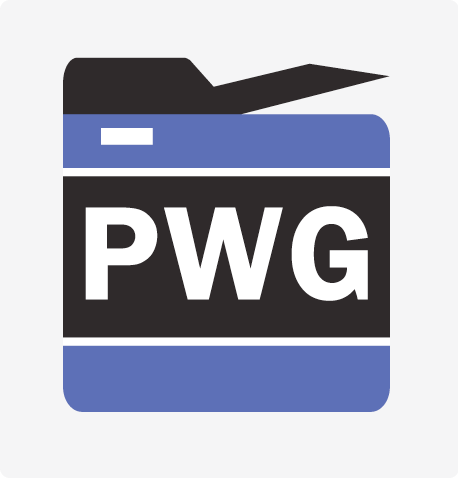 ®
Recent IPP WG Approved Documents:
"IPP Get-User-Printer-Attributes" Registration
"IPP Presets" Registration
"Supporting Multi-Purpose Trays" Best Practice
"IPP Privacy Attributes" Registration

Recent PWG Approved Documents:
PWG 3D Print Job Ticket and Associated Capabilities v1.0 (PJT3D)
PWG 5100.1-2017: IPP Finishings 2.1 (FIN)
PWG 5100.21-2017: IPP 3D Printing Extensions v1.0 (3D)
Recent IETF RFCs:
RFC 8010: Internet Printing Protocol/1.1: Encoding and Transport
RFC 8011: Internet Printing Protocol/1.1: Model and Semantics
STD 92: Internet Printing Protocol/1.1 (RFCs 8010 and 8011)
Copyright © 2018 The Printer Working Group. All rights reserved. The IPP Everywhere and PWG logos are trademarks of the IEEE-ISTO.
Status (3/3)
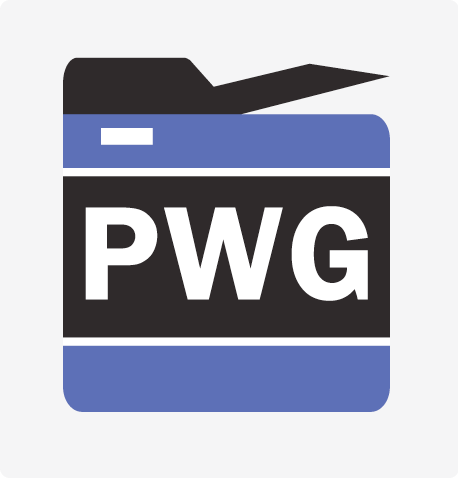 ®
Up-to-date pending IANA registrations online:
http://www.pwg.org/ipp/ipp-registrations.xml
Continue to maintain this in parallel for new specifications
Github repository: https://github.com/istopwg/ippregistry
IPP Everywhere Printer Self-Certifications:
https://www.pwg.org/printers 
272 printers currently listed (more than doubled since August 2017)
Second 1.0 self-certification tools update released in October 2017
Third 1.0 self-certification tools update in testing
IPP Sample Code:
Github repository:
https://github.com/istopwg/ippsample
Fork of CUPS code includes ippfind, ippproxy, ippserver, ipptool, ipptransform, and ipptransform3d
Copyright © 2018 The Printer Working Group. All rights reserved. The IPP Everywhere and PWG logos are trademarks of the IEEE-ISTO.
Google Summer of Code 2018
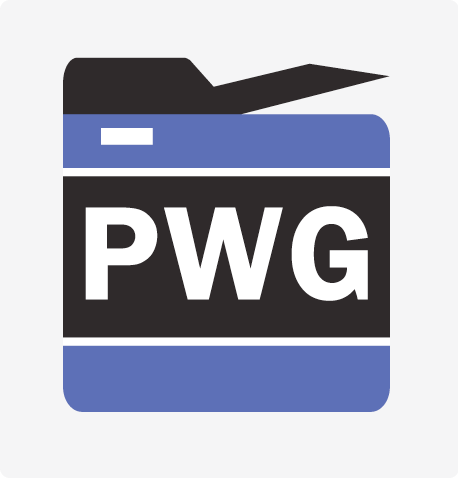 ®
Test file projects are identifying multiple issues:
Technical errata for RFC 3996 (ippget) and PWG 5100.7 (JPS1)
ippserver/ipptransform bugs being tracked in new Conformance project:
https://github.com/istopwg/ippsample/projects/6
ipptool bugs:
"EXPECT foo IN-GROUP bar" didn't handle attributes that might appear in multiple groups
"WITH-VALUE" did not support octetString values
Also new ipptool enhancements being tracked for rangeOfInteger testing and sub-tests to automate testing of multiple (supported) values
Copyright © 2018 The Printer Working Group. All rights reserved. The IPP Everywhere and PWG logos are trademarks of the IEEE-ISTO.
IPP Everywhere Self-Certification
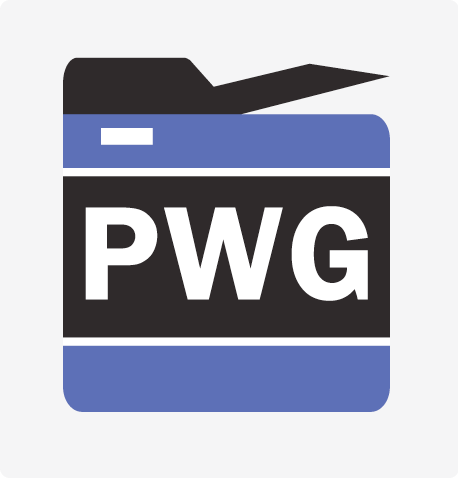 ®
Resources:
http://www.pwg.org/ipp/everywhere.html (for tools/info)
https://www.pwg.org/ippeveselfcert (submission form)
http://www.pwg.org/printers (printer list)
https://github.com/istopwg/ippeveselfcert (Github repo)
Released v1.0 Update 2 of self-certification tools on October 13th, 2017
v1.0 is tracking CUPS 2.2.x (current stable branch)
Update 3 in testing to fix minor issues and Windows packaging, new sample raster files
Planning future 1.1 errata update for manual and tools in 2018
v1.1 will track CUPS 2.3.x (current development branch)
Copyright © 2018 The Printer Working Group. All rights reserved. The IPP Everywhere and PWG logos are trademarks of the IEEE-ISTO.
IPP Everywhere v1.1
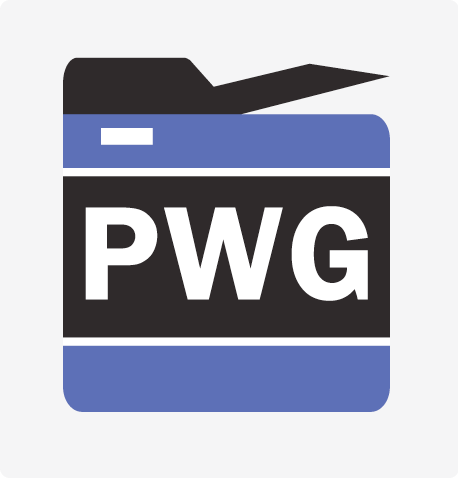 ®
Prototype drafts:
https://ftp.pwg.org/pub/pwg/ipp/wd/wd-ippeve11-20180704-rev.pdf
https://ftp.pwg.org/pub/pwg/ipp/wd/wd-ippeveselfcert11-20180704-rev.pdf
Proposed schedule:
Stable drafts and beta tools Q3/Q4 2018
Copyright © 2018 The Printer Working Group. All rights reserved. The IPP Everywhere and PWG logos are trademarks of the IEEE-ISTO.
Self-Certification 1.1 Update
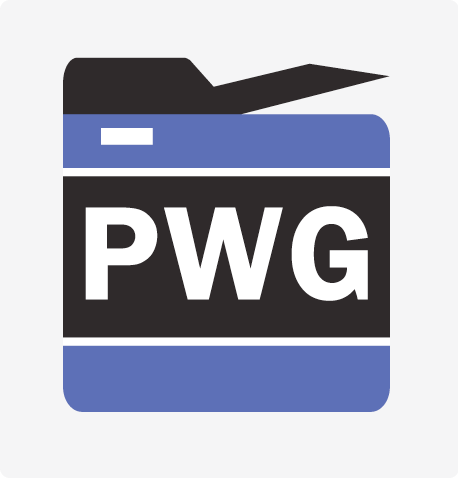 ®
Tool changes:
Align with conformance requirements in v1.1 spec
More tests for required operations: Cancel-My-Jobs, Close-Job, Identify-Printer
New OS requirements
Linux: Ubuntu LTS 18.04
macOS: 10.13 or later
Windows: 7 or later
Portal changes:
Track implementation type: logical device (server) vs. physical device (printer)
Track specific capabilities (type of finishers, etc.)
Existing submissions will be updated by hand (only 2 have finishers, all are printers)
Copyright © 2018 The Printer Working Group. All rights reserved. The IPP Everywhere and PWG logos are trademarks of the IEEE-ISTO.
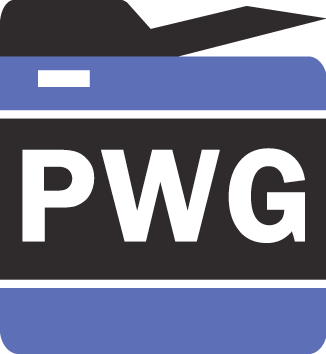 ®
The Printer Working Group
Lunch Break
Resuming at 11:30am MT
Copyright © 2018 The Printer Working Group. All rights reserved. The IPP Everywhere and PWG logos are trademarks of the IEEE-ISTO.
IPP Job Reprint Password
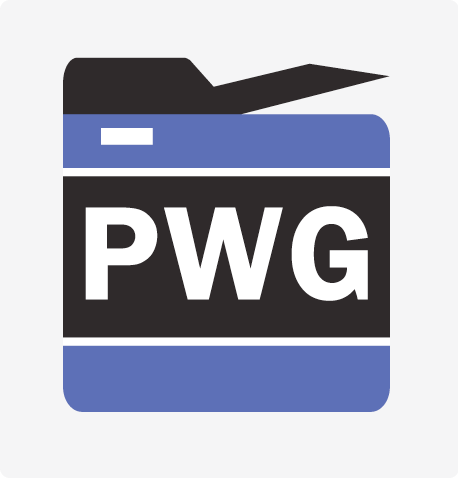 ®
Prototype draft:
https://ftp.pwg.org/pub/pwg/ipp/wd/wd-ippreprintpwd-20180620-rev.pdf
Proposed schedule:
Move to stable status and do an IPP WG Last Call ASAP
Copyright © 2018 The Printer Working Group. All rights reserved. The IPP Everywhere and PWG logos are trademarks of the IEEE-ISTO.
IPP System Service (SYSTEM)
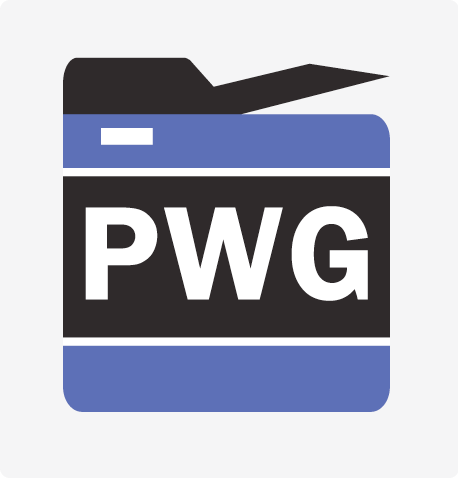 ®
Current prototype draft at:
https://ftp.pwg.org/pub/pwg/ipp/wd/wd-ippsystem10-20180701-rev.pdf
Combines and implements a concrete IPP binding of the following abstract Semantic Model 2.0 services and objects:
PWG 5108.06: System Object and System Control Service
PWG 5108.03: Network Resource Service
PWG 5109.1: Cloud Imaging Requirements and Model
Proposed Schedule:
Stable draft in Q4 2018
Copyright © 2018 The Printer Working Group. All rights reserved. The IPP Everywhere and PWG logos are trademarks of the IEEE-ISTO.
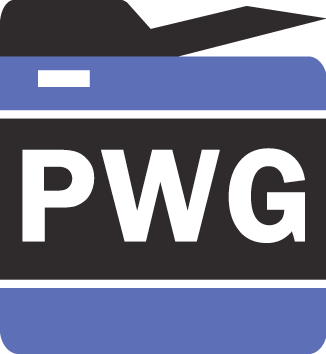 ®
The Printer Working Group
IPP Workgroup Session, Day 2
August 16, 2018
Copyright © 2018 The Printer Working Group. All rights reserved. The IPP Everywhere and PWG logos are trademarks of the IEEE-ISTO.
PWG IP Policy
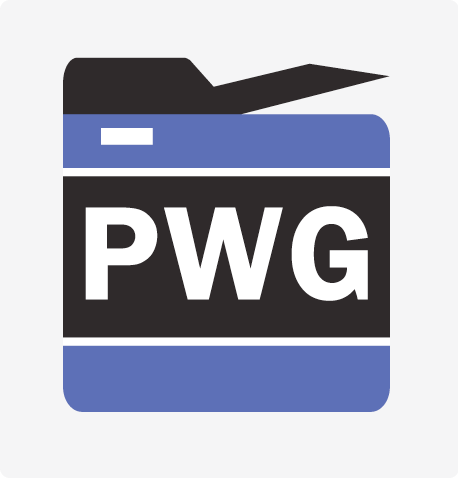 ®
"This meeting is being held in accordance with the PWG Intellectual Property Policy"
http://www.pwg.org/chair/membership_docs/pwg-ip-policy.pdf
TL;DR: Anything you say in a PWG meeting or email to a PWG address can be used in a PWG standard
(but please do read the IP policy above if you haven't done so)
Copyright © 2018 The Printer Working Group. All rights reserved. The IPP Everywhere and PWG logos are trademarks of the IEEE-ISTO.
Agenda
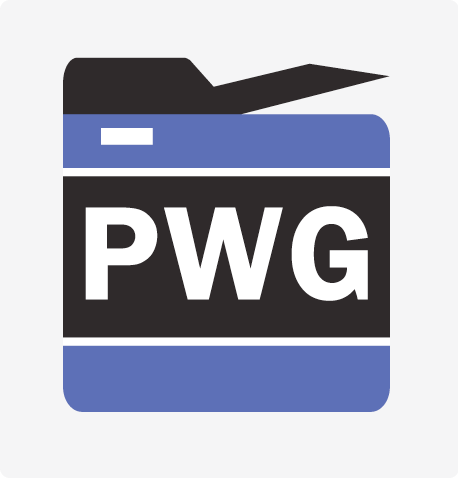 ®
August 16, 2018 (Mountain Daylight Time)
Copyright © 2018 The Printer Working Group. All rights reserved. The IPP Everywhere and PWG logos are trademarks of the IEEE-ISTO.
TLS 1.3
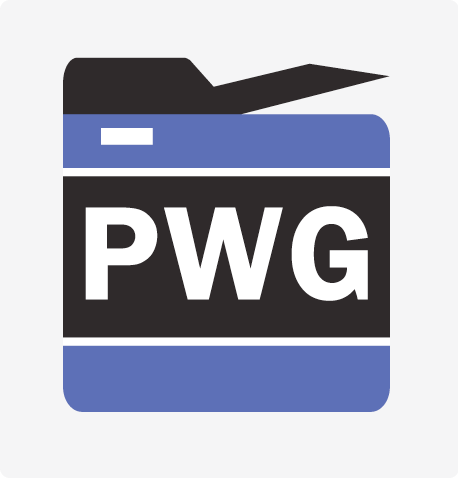 ®
Final RFC published!
RFC 8446: The Transport Layer Security (TLS) Protocol Version 1.3
https://tools.ietf.org/html/rfc8446
RFC 8447 updates the TLS/DTLS registry and policies
https://tools.ietf.org/html/rfc8447
RFC 8449 updates the record size limit extension
https://tools.ietf.org/html/rfc8449
Chrome, Firefox already support the final draft, expected to support the RFC version soon
Edge/Windows and Safari/macOS support coming
TLS libraries with (announced) TLS 1.3 support:
OpenSSL starting with v1.1.1
GNU TLS starting with v3.6.3
SecureTransport (macOS) starting with macOS 10.14 and iOS 12
Copyright © 2018 The Printer Working Group. All rights reserved. The IPP Everywhere and PWG logos are trademarks of the IEEE-ISTO.
TLS 1.3 (con't)
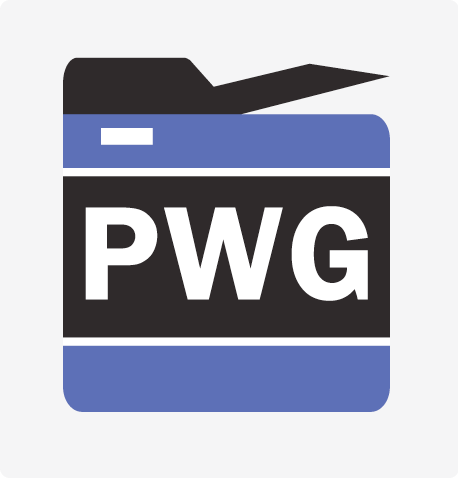 ®
Lots of confusion over this new version of TLS
https://en.wikipedia.org/wiki/Transport_Layer_Security
Clients and Printers SHOULD start supporting TLS 1.3 as soon as possible
IPP WG meeting on September 13, 2018 will talk about TLS 1.3
IPP Everywhere™ v1.1 adds "1.3" version to the TLS key in the TXT record to allow a Client to discover the maximum TLS version a Printer supports without connecting
... but the only way to know for sure is to negotiate a TLS connection since the DNS-SD TXT record could be spoofed
No IPP attributes or values for TLS 1.3
Most IPP Clients are looking for _ipps advertisements (TLS) and not for a specific version of TLS
TLS version negotiation is handled separate from IPP just as DNS-SD is a discovery mechanism separate from IPP
Copyright © 2018 The Printer Working Group. All rights reserved. The IPP Everywhere and PWG logos are trademarks of the IEEE-ISTO.
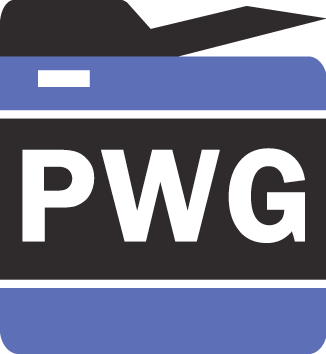 ®
The Printer Working Group
Lunch Break
Resuming at 11:30am MT
Copyright © 2018 The Printer Working Group. All rights reserved. The IPP Everywhere and PWG logos are trademarks of the IEEE-ISTO.
IPP Authentication Methods
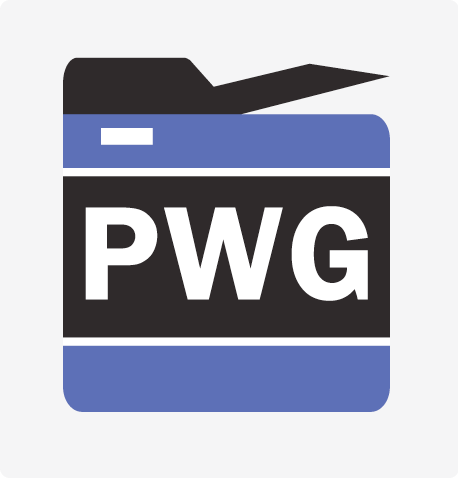 ®
Current white paper:
https://ftp.pwg.org/pub/pwg/ipp/whitepaper/tb-ippauth-20180629-rev.pdf 
Provides an overview of how HTTP authentication methods are used with IPP
Currently HTTP Basic, HTTP Digest, HTTP Bearer (OAuth 2.0), HTTP Negotiate (Kerberos), TLS Client Certificate
Maybe HTTP MutualAuth and others in the future
Copyright © 2018 The Printer Working Group. All rights reserved. The IPP Everywhere and PWG logos are trademarks of the IEEE-ISTO.
IPP 3D Printing Extensions v1.1
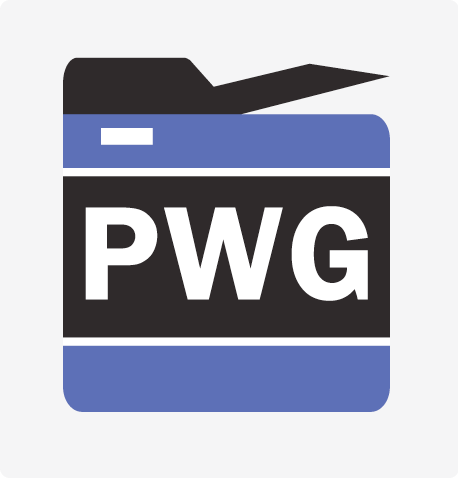 ®
Prototype draft:
https://ftp.pwg.org/pub/pwg/ipp/wd/wd-ipp3d11-20180704-rev.pdf
Errata update to address specific implementation issues on entry-level 3D printers and enable support for generic cloud/local slicing services
Proposed schedule:
Stable draft Q4 2018
Copyright © 2018 The Printer Working Group. All rights reserved. The IPP Everywhere and PWG logos are trademarks of the IEEE-ISTO.
PWG Safe G-Code Subset for 3D Printing
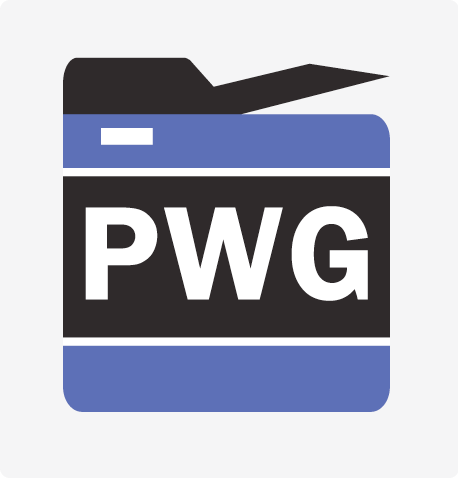 ®
Stable draft:
https://ftp.pwg.org/pub/pwg/ipp/wd/wd-pwgsafegcode10-20180704-rev.pdf
Best Practice document that defines a common subset of G-Code for FDM printers
Convenient format for adoption by existing 3D printers
Targeting only as a best practice document because G-Code isn't an ideal long-term intermediate format
Have solicited review from outside developers
Discussion:
Other G-Code commands required?
Other Printer Description or Job Template attributes required?
Proposed schedule:
IPP WG Last Call Q4 2018
Copyright © 2018 The Printer Working Group. All rights reserved. The IPP Everywhere and PWG logos are trademarks of the IEEE-ISTO.
IPP 3D Liaison Discussions
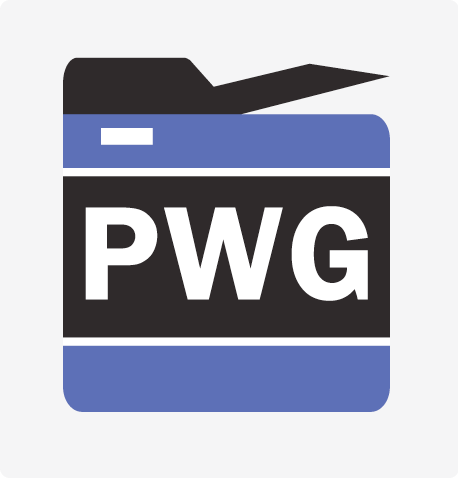 ®
ASTM Committee F42 on Additive Manufacturing Technologies
www.astm.org/COMMITTEE/F42.htm
IEEE Consumer 3D Printing Working Group (P3030)
standards.ieee.org/develop/wg/C3DP.html
ISO/IEC JTC 1 3D Printing and Scanning Study Group
www.iso.org/committee/45020.html
3D PDF Consortium
www.3dpdfconsortium.org
3MF Consortium
www.3mf.io
Press requests
"3D Printing Industry" web site: www.3dprintingindustry.com
Copyright © 2018 The Printer Working Group. All rights reserved. The IPP Everywhere and PWG logos are trademarks of the IEEE-ISTO.
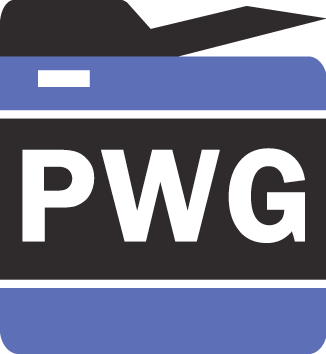 ®
The Printer Working Group
Next Steps
Copyright © 2018 The Printer Working Group. All rights reserved. The IPP Everywhere and PWG logos are trademarks of the IEEE-ISTO.
Next Steps
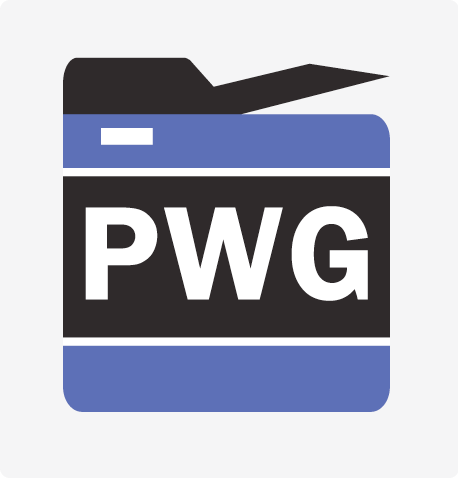 ®
IPP Authentication Methods (Smith)
Continue developing as best practice
IPP Job Reprint Password (Smith)
Move to stable status and do IPP WG Last Call
"How to Use the Internet Printing Protocol" Book (Mike/Pete/Smith)
Publish stable version in Q4 2018, post updates as needed
IPP System Service (Ira/Mike)
Stable working draft in Q4 2018
IPP Everywhere and Self-Certification v1.1 (Mike/Smith)
Stable working drafts/beta tools in Q4 2018
Copyright © 2018 The Printer Working Group. All rights reserved. The IPP Everywhere and PWG logos are trademarks of the IEEE-ISTO.
Next Steps (con't)
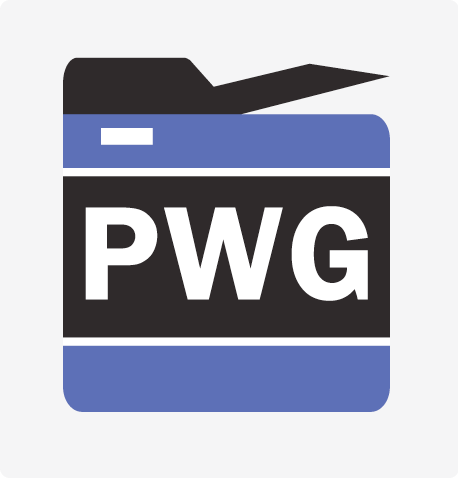 ®
IPP 3D Printing Extensions v1.1 (Mike)
Stable draft in Q4 2018 
PWG Safe G-Code Subset for 3D Printing (Mike)
IPP WG Last Call in Q4 2018 
MFD Alerts v1.1 (Ira - Errata Update)
Prototype working draft in Q1 2019
Investigate other errata updates:
PWG 5100.5: IPP Document Object
PWG 5100.7: IPP Job and Printer Extensions
RFC 3996: 'ippget' Pull Notification Method
IPP Encrypted Jobs and Documents (Mike/Smith)
Prototype draft in Q1 2019
Copyright © 2018 The Printer Working Group. All rights reserved. The IPP Everywhere and PWG logos are trademarks of the IEEE-ISTO.
More Information
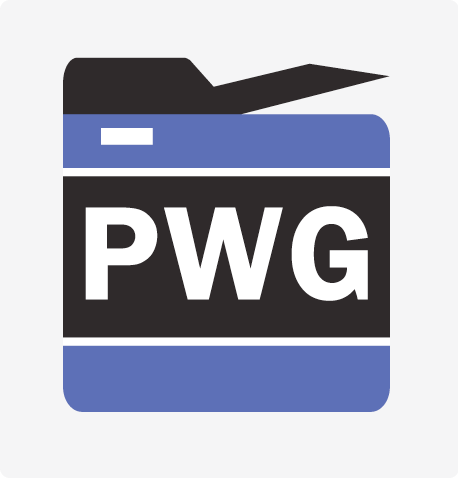 ®
We welcome participation from all interested parties
IPP Working Group web page
https://www.pwg.org/ipp/index.html 
Subscribe to the IPP mailing list 
https://www.pwg.org/mailman/listinfo/ipp
IPP WG holds bi-weekly phone conferences announced on the IPP mailing list
Next conference calls scheduled for Thursday, August 30 and September 13, 2018 at 3pm ET
September 13, 2018 meeting will discuss TLS 1.3 migration in depth
Copyright © 2018 The Printer Working Group. All rights reserved. The IPP Everywhere and PWG logos are trademarks of the IEEE-ISTO.